GRIDMAN Task Group Closing Report - Session #80

[IEEE 802.16 Mentor Presentation Template (Rev. 0)] 
Document Number:
IEEE 802.16-12—0469-00-Gdoc
Date Submitted:
2012-07-19
Source:
Tim Godfrey			Voice:	
EPRI				E-mail:	
			
*<http://standards.ieee.org/faqs/affiliationFAQ.html>
Re:
Base Contribution:
N/A
Purpose:
Session #80 (San Diego) Closing Report for GRIDMAN Task Group
Notice:
This document does not represent the agreed views of the IEEE 802.16 Working Group or any of its subgroups. It represents only the views of the participants listed in the “Source(s)” field above. It is offered as a basis for discussion. It is not binding on the contributor(s), who reserve(s) the right to add, amend or withdraw material contained herein.	
Copyright Policy:
The contributor is familiar with the IEEE-SA Copyright Policy <http://standards.ieee.org/IPR/copyrightpolicy.html>.	
Patent Policy:
The contributor is familiar with the IEEE-SA Patent Policy and Procedures:
<http://standards.ieee.org/guides/bylaws/sect6-7.html#6> and <http://standards.ieee.org/guides/opman/sect6.html#6.3>.
Further information is located at <http://standards.ieee.org/board/pat/pat-material.html> and <http://standards.ieee.org/board/pat >.
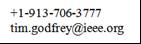 GRIDMAN Closing ReportSession #80, San Diego, CA
19 July 2012
Accomplishments this week
Resolved all 21 comments on 802.16n/D3. Resolutions are  in commentary database IEEE 802.16-12-0444-02-Gdoc
21 accepted/accept modified, 0 rejected, 0 superseded
Including 3 late comments

Resolved all 48 comments on 802.16.1a/D3. Resolutions are in commentary database: IEEE 802.16-12-0445-02-Gdoc
43 accepted / accept modified, 1 rejected, 4 superseded, 
Including 12 late comments
Session #80 Output Documents
This closing Report – IEEE 802.16-12-0469-00-Gdoc
GRIDMAN Commentary Database at end of Session for 802.16n/D3 : IEEE 802.16-12-0444-02-Gdoc
GRIDMAN Commentary Database at end of Session for 802.16.1a/D3: IEEE 802.16-12-0445-02-Gdoc

Minutes of Session #80 – IEEE 802.16-12-0503-00-Gdoc

Two Recirculation Letter Ballot drafts (Available July 27) 
On 802.16rev3:		 P802.16n/D4 
On 802.16.1:		 P802.16.1a/D4
WG Motion 1
WG Motion:
"To authorize the editor to generate Draft P802.16n/D4 based on Draft P802.16n/D3 and the comment resolutions in “IEEE 802.16-12-0444-02-Gdoc" and to request the WG to conduct a Confirmation Recirculation Ballot on Draft P802.16n/D4”
Moved:		
Second:	
Vote:
WG Motion 2
Motion:
"To authorize the editor to generate Draft P802.16.1a/D4 based on Draft P802.16.1a/D3 and the comment resolutions in "IEEE 802.16-12-0445-02-Gdoc " and to request the WG to conduct a Confirmation Recirculation Ballot on Draft P802.16.1a/D4.”
Moved: 	
Second:	
Vote:
WG Motion 3
Motion:
"To authorize the GRIDMAN chair to process comments arising from the Confirmation Recirculation Ballots on Draft P802.16n/D4 and Draft P802.16.1a/D4, and take necessary actions to continue the process of Sponsor Ballot on these drafts”
Moved: 	
Second:		
Vote:
Schedule before Session #81
July 19:  802.16 WG approves conditional approval process for Sponsor Ballot
July 20: ExCom Grants Conditional Approval for Sponsor Ballot
July 27 – Aug 11: Confirmation Recirculation
Aug 13 – Sept 10:  Sponsor Ballot
Sept 10 – Sept 17: Reply Comments
Sept 17		: Start of Session #81
GRIDMAN Timetable
Approved SRD    			Nov 2010   
SARM finalized, AWD ToC approved	Jan  2011
Contributions for AWD		Mar - July  2011
Contributions for AWD		Sept  2011 
Contributions / TG internal review ballot 	Nov 2011 
WG LB 				Jan 2012 
Recirc 1    				Mar  2012 
Recirc 2    				May 2012 
Start Sponsor Ballot			July 2012
Sponsor Recirculation Ballots		September 2012 – Jan 2013
Sponsor  completed – Fwd to Nescom	Mar 2013
Approved Std      			June 2013